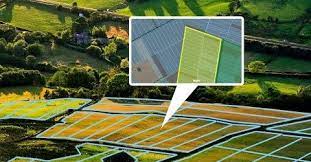 Управління земельних відносин та майнових ресурсів Коломийської міської ради
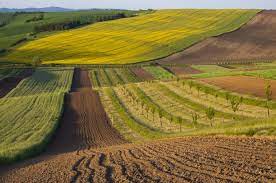 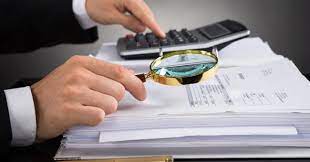 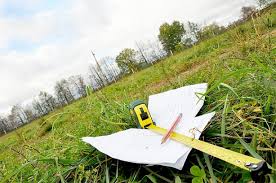 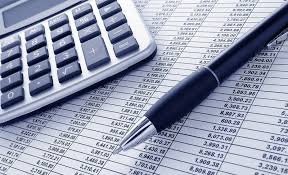 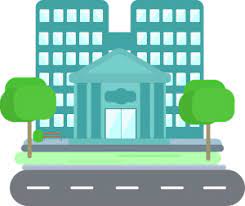 ДЯКУЄМО ЗА УВАГУ !
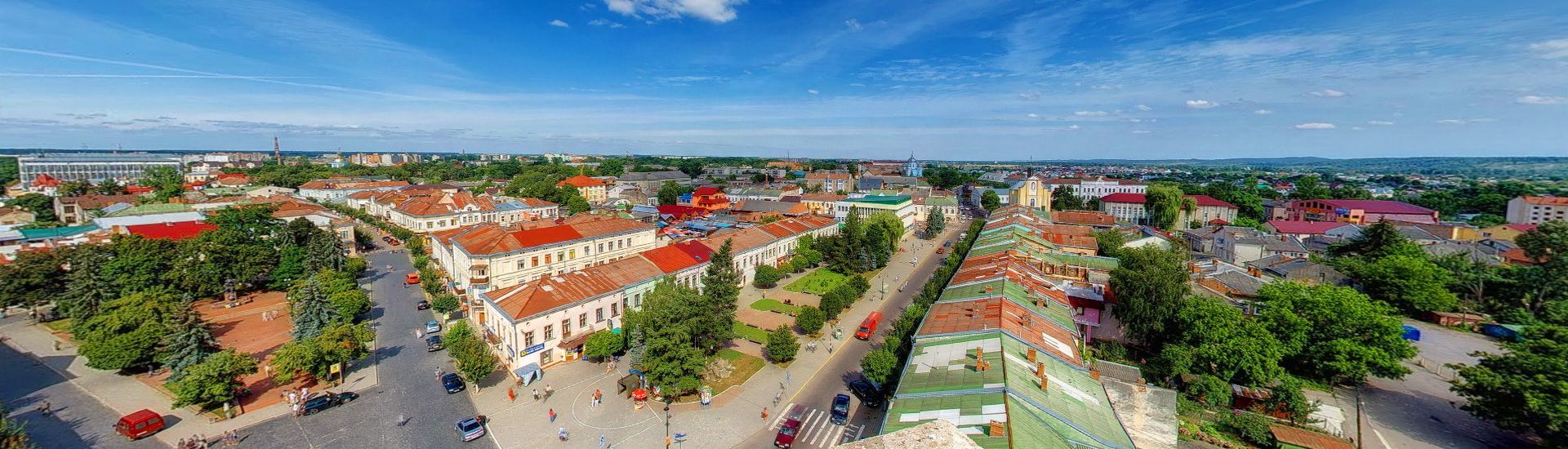